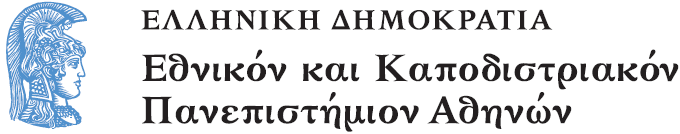 Πρακτική Άσκηση σε σχολεία της δευτεροβάθμιας εκπαίδευσης
Ενότητα 2: Θέματα γύρω από τη μαθηματική απόδειξη 

Δέσποινα Πόταρη
Σχολή Θετικών επιστημών
Τμήμα Μαθηματικό
Πρακτική Άσκηση σε σχολεία της δευτεροβάθμιας εκπαίδευσης
Δέσποινα Πόταρη
Θέματα γύρω από τη μαθηματική απόδειξη
Αξιολογήστε κατά πόσο τα παρακάτω κείμενα, που γράφτηκαν από μαθητές της Γ’ Γυμνασίου, που μόλις έχουν αρχίσει να ασχολούνται με αποδείξεις στα μαθηματικά κρίνονται ικανοποιητικά, ώστε να «Αποδώσουν μια γενική τεκμηρίωση, δηλ. μια μαθηματική απόδειξη, για την πρόταση: το άθροισμα δυο διαδοχικών περιττών αριθμών διαιρείται με τέσσερα.» Αιτιολογήστε την άποψη   σας.»
Απάντηση 1
p +p +2= 2p +2 =4p    (p περιττός)
που ο 4p διαιρείται από το 4.
Απάντηση 2
Κάνοντας κάποιες δοκιμές, όπως για παράδειγμα, 3+5, 15+17, 31+ 33, διαπίστωσα ότι πάντα παίρνω αθροίσματα που αποτελούνται από τον πρώτο περιττό αριθμό και από τον ίδιο περιττό αριθμό αυξημένο κατά δυο, και άρα παίρνω το διπλάσιο ενός μονού αριθμού συν δυο. Το αποτέλεσμα διαιρείται με τέσσερα επειδή το άθροισμα δυο ίσων περιττών  αριθμών θα ήταν (από μόνο του) ένας  περιττός αριθμός που διαιρείται από το δυο, αλλά αν προσθέσω δυο θα πάρω τον επόμενο ζυγό αριθμό, που διαιρείται με τέσσερα επειδή οι ζυγοί αριθμοί ακολουθούν ο ένας τον άλλον με τον κανόνα  ότι  αν ο ένας διαιρείται με δυο, ο επόμενός του διαιρείται με τέσσερα (όπως: 2, 4, 6, 8, 22, 24, κλπ) επειδή τα πολλαπλάσια του τέσσερα απέχουν κατά τέσσερα μεταξύ τους.
Απάντηση 3
p= a +1 , ο επόμενος μονός αριθμός είναι ο  p+2=a+3. Σχηματίζοντας το άθροισμα p+ p+ 2 που δίνει   a+ a+4,  διότι  p+ p+ 2= a+ 1+ a+ 3= a+ a+4.
(p περιττός, a άρτιος)
Ερωτήματα
Τι φαίνεται να είναι κρίσιμο μέσα από αυτά τα παραδείγματα;
Τι ερωτήματα τίθενται σχετικά με την απόδειξη;
Ποια είναι η φύση της απόδειξης στα μαθηματικά;
Ποια είναι η φύση της απόδειξης στη διδασκαλία των μαθηματικών στη δευτεροβάθμια εκπαίδευση;
Λειτουργίες της απόδειξης
Ανάλυση – Σύνθεση
Επαλήθευση
Επεξήγηση
Να δημιουργήσει βεβαιότητα
Συστηματοποίηση (να ενσωματώσει κάποιος μαθηματικά αποτελέσματα σε ευρύτερο πλαίσιο)
Ανακάλυψη (νέα αποτελέσματα)
Επικοινωνία (μεταφορά μαθηματικής γνώσης και κατανόησης)
Ευχαρίστηση (λογική πρόκληση)
Προκλήσεις της μαθηματικής απόδειξης από την οπτική της Διδακτικής των Μαθηματικών (1/2)
Η κίνηση «πίσω στα βασικά» (μπιχεβιοριστική προσέγγιση – έμφαση στους υπολογισμούς, στην εφαρμογή αλγορίθμων)- υποβάθμιση της απόδειξης και της επεξήγησης
Η κίνηση της «ανακαλυπτικής» – συνεργατικής – αλληλεπιδραστικής διδασκαλίας και της επίλυσης προβλήματος – όχι έμφαση στην απόδειξη, έμφαση στις ευρετικές
Προκλήσεις της μαθηματικής απόδειξης από την οπτική της Διδακτικής των Μαθηματικών (2/2)
Κατασκευαστικές θεωρίες μάθησης – υποβάθμιση της απόδειξης καθώς ερμηνεύτηκε ότι περιορίζει το ρόλο του εκπαιδευτικού
Καινούριες οπτικές για την απόδειξη εμφανίστηκαν
Συζήτηση
Αναδόμηση
Μη τυπική παρουσίαση
Επιχειρηματολογία (εικασία – απόδειξη)
Μορφές απόδειξης
Η απευθείας απόδειξη που στηρίζεται στο modus ponens (P ισχύει, P    Q, τότε Q ισχύει)
Η μέθοδος της απαγωγής εις άτοπον 
Η μαθηματική επαγωγή
Απόδειξη με παράδειγμα και αντιπαράδειγμα (π.χ ο 331 είναι πρώτος, 3331 πρώτος αλλά 333333331 διαιρείται με το 17.
Προτάσεις για τη διδασκαλία της απόδειξης (1/3)
Συζήτηση στην τάξη που οδηγεί σε εικασίες
Κατάλληλοι πειραματισμοί για τον έλεγχο των εικασιών
Απόδειξη για την υποστήριξη των εικασιών
Η απόδειξη του ίδιου θεωρήματος με περισσότερους τρόπους
Έμφαση στη γενική δομή της απόδειξης αρχικά πριν τη λεπτομερή περιγραφή των βημάτων
Η μεταφορά μιας απόδειξης με απαγωγής σε άτοπο με μια κατασκευαστική
Προτάσεις για τη διδασκαλία της απόδειξης (2/3)
Στο Λύκειο οι μαθητές αναμένεται να
Κάνουν και ελέγχουν εικασίες
Να διατυπώνουν αντιπαραδείγματα
Να ακολουθούν λογικά επιχειρήματα
Να ελέγχουν την εγκυρότητα των επιχειρημάτων
Να κατασκευάζουν απλές αποδείξεις
Προτάσεις για τη διδασκαλία της απόδειξης (3/3)
Αποδείξεις που αποδεικνύουν (θεώρημα)
Αποδείξεις που επεξηγούν
Το άθροισμα των ν φυσικών αριθμών με αντιμετάθεση των όρων
Το άθροισμα των ν φυσικών αριθμών με γεωμετρική αναπαράσταση (τρίγωνοι αριθμοί)
Το άθροισμα των ν φυσικών αριθμών με τη σκάλα
Τέλος Ενότητας
Χρηματοδότηση
Το παρόν εκπαιδευτικό υλικό έχει αναπτυχθεί στo πλαίσιo του εκπαιδευτικού έργου του διδάσκοντα.
Το έργο «Ανοικτά Ακαδημαϊκά Μαθήματα στο Πανεπιστήμιο Αθηνών» έχει χρηματοδοτήσει μόνο την αναδιαμόρφωση του εκπαιδευτικού υλικού. 
Το έργο υλοποιείται στο πλαίσιο του Επιχειρησιακού Προγράμματος «Εκπαίδευση και Δια Βίου Μάθηση» και συγχρηματοδοτείται από την Ευρωπαϊκή Ένωση (Ευρωπαϊκό Κοινωνικό Ταμείο) και από εθνικούς πόρους.
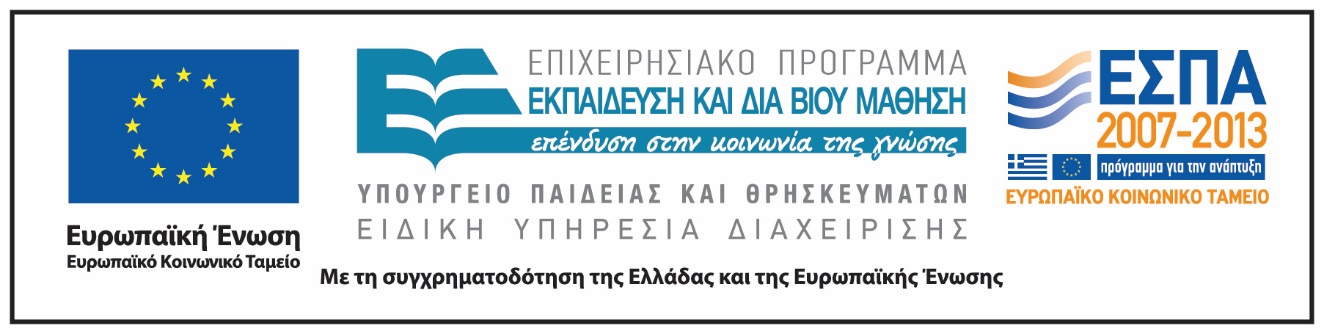 Σημειώματα
Σημείωμα Αναφοράς
Copyright Εθνικόν και Καποδιστριακόν Πανεπιστήμιον Αθηνών, Δέσποινα Πόταρη, Γιώργος Ψυχάρης 2014. Δέσποινα Πόταρη, Γιώργος Ψυχάρης. «Πρακτική Άσκηση σε σχολεία της δευτεροβάθμιας εκπαίδευσης. Θέματα γύρω από τη μαθηματική απόδειξη». Έκδοση: 1.0. Αθήνα 2014. Διαθέσιμο από τη δικτυακή διεύθυνση: http://opencourses.uoa.gr/courses/MATH239/.
Σημείωμα Αδειοδότησης
Το παρόν υλικό διατίθεται με τους όρους της άδειας χρήσης Creative Commons Αναφορά, Μη Εμπορική Χρήση Παρόμοια Διανομή 4.0 [1] ή μεταγενέστερη, Διεθνής Έκδοση.   Εξαιρούνται τα αυτοτελή έργα τρίτων π.χ. φωτογραφίες, διαγράμματα κ.λ.π.,  τα οποία εμπεριέχονται σε αυτό και τα οποία αναφέρονται μαζί με τους όρους χρήσης τους στο «Σημείωμα Χρήσης Έργων Τρίτων».
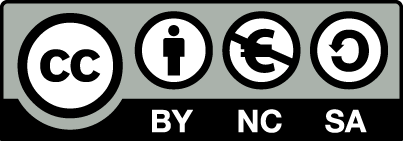 [1] http://creativecommons.org/licenses/by-nc-sa/4.0/ 

Ως Μη Εμπορική ορίζεται η χρήση:
που δεν περιλαμβάνει άμεσο ή έμμεσο οικονομικό όφελος από την χρήση του έργου, για το διανομέα του έργου και αδειοδόχο
που δεν περιλαμβάνει οικονομική συναλλαγή ως προϋπόθεση για τη χρήση ή πρόσβαση στο έργο
που δεν προσπορίζει στο διανομέα του έργου και αδειοδόχο έμμεσο οικονομικό όφελος (π.χ. διαφημίσεις) από την προβολή του έργου σε διαδικτυακό τόπο

Ο δικαιούχος μπορεί να παρέχει στον αδειοδόχο ξεχωριστή άδεια να χρησιμοποιεί το έργο για εμπορική χρήση, εφόσον αυτό του ζητηθεί.
Διατήρηση Σημειωμάτων
Οποιαδήποτε αναπαραγωγή ή διασκευή του υλικού θα πρέπει να συμπεριλαμβάνει:
το Σημείωμα Αναφοράς
το Σημείωμα Αδειοδότησης
τη δήλωση Διατήρησης Σημειωμάτων
το Σημείωμα Χρήσης Έργων Τρίτων (εφόσον υπάρχει)
μαζί με τους συνοδευόμενους υπερσυνδέσμους.